Газированная вода
Подготовил ученик 11-А класса
Никифоров Никита
Газированная вода
Газированная вода – популярный безалкогольный прохладительный напиток. Она представляет собой питьевую природную минеральную воду, обогащённую диоксидом углерода.
Лечебная минеральная вода обогащается диоксидом углерода с минерализацией более десяти граммов на
литр. Состав такой воды практически не меняется в период хранения, и все её полезные компоненты сохраняются на долгое время. В природе газированная вода встречается очень редко и быстро выдыхается из-за низкой концентрации углекислого газа, теряя свои свойства.
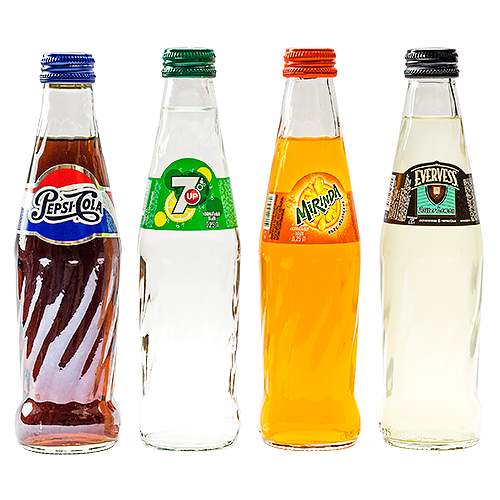 Каждый американец потребляет около двухсот литров газированной воды в год. Для сравнения, среднестатистический житель СНГ ежегодно выпивает около пятидесяти литров воды, а каждый житель Китая – около двадцати. По статистике газированная вода и напитки, изготовленные на её основе, в Америке занимают 73–75% от общего объёма выпуска безалкогольной продукции.
Компрессор по насыщению воды углекислотой был изобретен Тоберном Бергманом, шведским конструктором. В 19 веке этот аппарат усовершенствовали и создали его промышленный аналог. Однако производство воды было очень дорогим, поэтому для газирования стали использовать пищевую соду.
Газирование в современном производстве осуществляется механическим, химическим способами. Механический способ заключается в аппаратном газировании в пищевых танках, сифонах, сатураторах. Под высоким давлением вода насыщается газом от 5 до 10 г/л. Химический метод заключается в добавлении в воду пищевой соды либо кислот. Метод брожения используют при производстве сидра, кваса, шампанского, пива, игристых вин.
Состав газированной воды
В пищевой промышленности в зависимости от состава выделяют слабо, средне и сильно газированную воду. Каждый газированный напиток имеет свою кисло-сладкую основу. В качестве подсластителей обычно используют цикламат, аспартам, ацесульфам калия (суннет), сахарин.
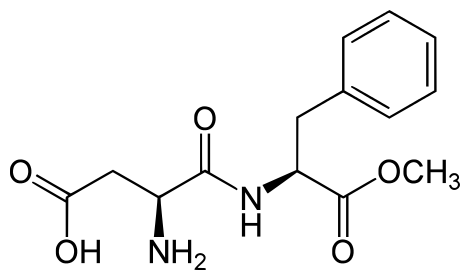 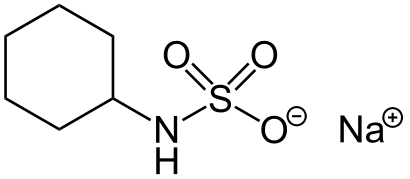 цикламат натрия
аспартам
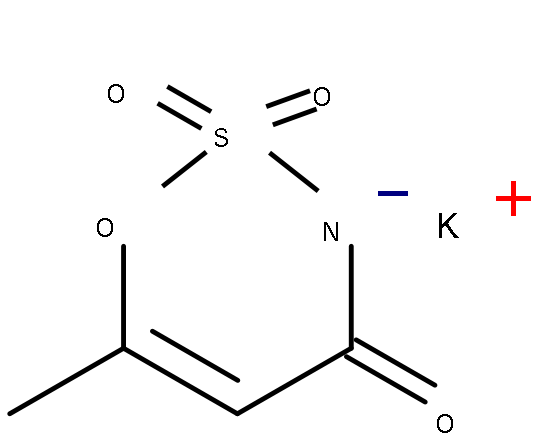 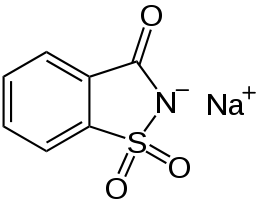 ацесульфам
сахарин
Состав газированной воды
Очень часто в воду добавляют яблочную, лимонную или ортофосфорную кислоты. В отдельные виды газированной воды добавляют кофеин.
Углекислый газ в воде используется в качестве консерванта. Он вступает с водой в химическую реакцию и достаточно быстро растворяется в ней. Углекислый газ, убивая все патогенные микроорганизмы, продлевает срок хранения газированных напитков.
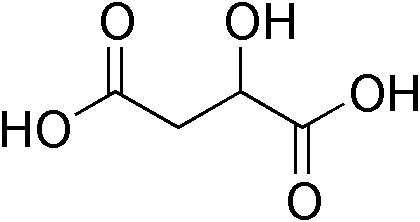 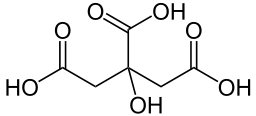 яблочная кислота
лимонная кислота
Польза газированной воды
Пользу газированной воды знали и использовали с древнейших времен. В то время люди использовали воду из природных источников исключительно в лечебных целях. Она применялась как для употребления внутрь, так и в качестве основы для приготовления лечебных ванн. Гиппократ, знаменитый врач античных времен, посвятил природным источникам газированной воды ни одну главу своих работ по медицине.
Польза газированной воды была настолько исключительна и очевидна, что в конце восемнадцатого века промышленники обратили внимание на этот напиток. С тех пор газированную воду стали продавать по всему миру. Английский химик Джозеф Пристли впервые создал газированный напиток синтетическим путём.
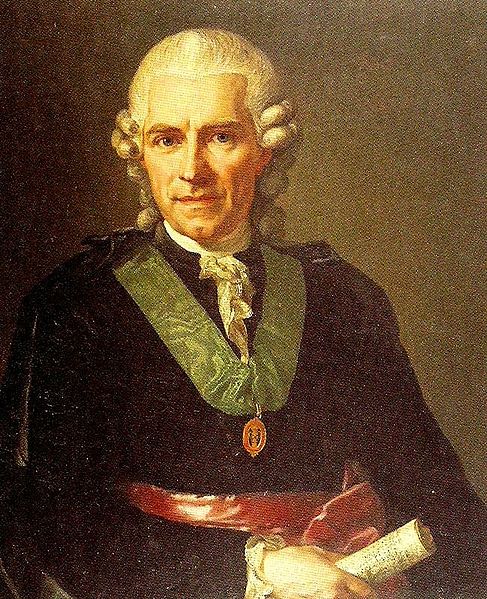 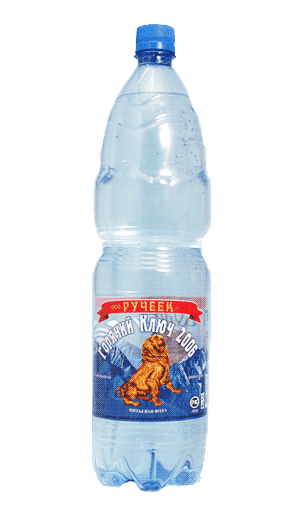 Существенную пользу организму человека может принести лишь природная газированная вода. Газированная вода в охлажденном виде лучше утоляет жажду, чем обычная вода. Она назначается при пониженном уровне кислотности для улучшения выработки желудочного сока. Нейтральные молекулы природной воды питают клетки всего организма и ощелачивают плазму крови. Натрий в таком природном напитке активирует действие ферментов организма, поддерживает тонус мышц и кислотно-щелочное равновесие. Магний и кальций предотвращают вымывание кальция в мышцы при различных нагрузках. Газированная природная вода улучшает функционирование лимфатической, нервной и сердечно-сосудистой систем, усиливает аппетит, повышает гемоглобин, улучшает пищеварение.
Саяны, Байкал, Дюшес, Тархун — газированные напитки, содержащие экстракты целебных трав. Эстрагон в Тархуне и Дюшесе оказывает противосудорожное действие, улучшает пищеварение и повышает аппетит. Напиток Саяны содержит эфирные и дубильные вещества, аскорбиновую кислоту и другие полезные вещества. Лимонный сироп и экстракт левзеи в его основе снимают усталость и усиливают мышечный тонус, возбуждают нервную систему. Грушевый настой в Дюшесе отлично утоляет жажду, а также обладает мочегонным действием.
Вред газированной воды
Большинство диетологов и врачей говорят о вреде газированной воды синтетического происхождения для организма человека.
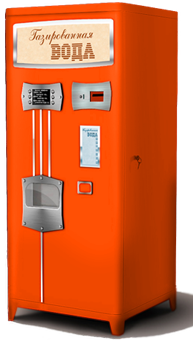 Наибольший вред газированная вода может нанести организму маленьких детей, а также кормящим и беременным женщинам и людям, страдающим аллергией и ожирением и заболеваниями желудочно-кишечного тракта. Углекислота способна вызывать метеоризм, вздутие живота и отрыжку.
Газированные напитки, как правило, содержат большое количество сахара. Регулярное употребление сахара в большом количестве нередко приводит к нарушению работы поджелудочной железы и эндокринной системы и повышает риск развития сахарного диабета, атеросклероза.
Синтетические газированные напитки очень плохо утоляют жажду, нередко вызывают привыкание. Чрезмерное употребление газировки нарушает жировой обмен и водно-солевое равновесие в организме, а также способствует повышению концентрации вредного холестерина в плазме крови.
Сахарозаменители в таких напитках могут вызвать аллергические реакции, мочекаменную болезнь и ухудшение зрения.
Кислоты, содержащиеся в газировках, повреждают эмаль зубов и раздражают слизистую оболочку желудка. Ортофосфорная кислота вымывает кальций из костей, повышая риск развития остеопороза.
Кофеин оказывает возбуждающее действие на нервную систему. Помимо этого, он может способствовать развитию привыкания.
В состав многих газированных напитков входит бензоат натрия. В сочетании с аскорбиновой кислотой он выделяет вредный канцероген бензол. Это вещество способно разрушить ДНК человека.
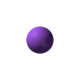 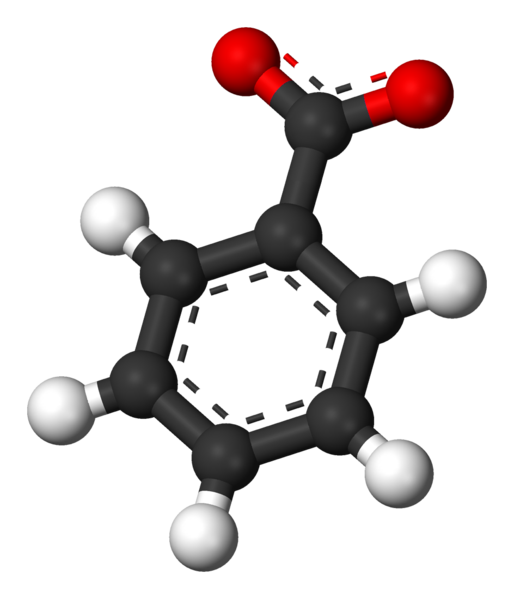 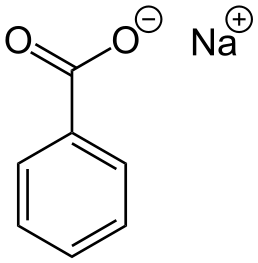